Муниципальное дошкольное образовательное учреждение детский сад № 98
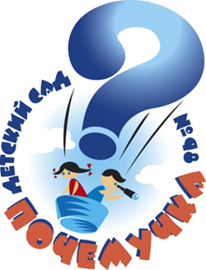 Взаимодействие с семьями воспитанников детского сада в рамках конкурса  «Семья года»» подготовила : старший воспитатель Крамар Оксана Николаевна
Важнейшим способом реализации сотрудничества педагогов и родителей является взаимодействие, в котором родители – не пассивные наблюдатели,  а активные участники воспитательного процесса.
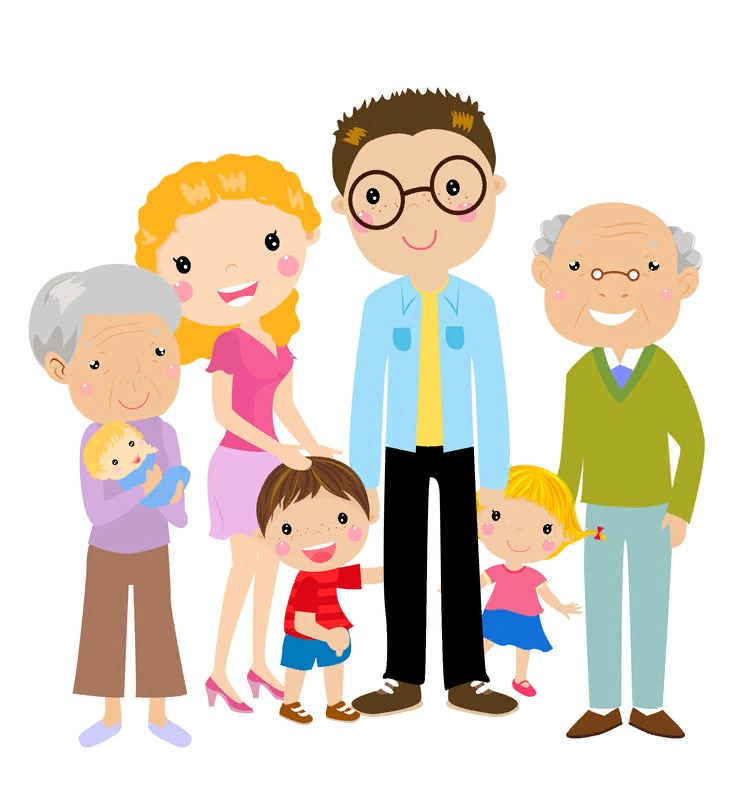 Участники конкурса «Семья года»
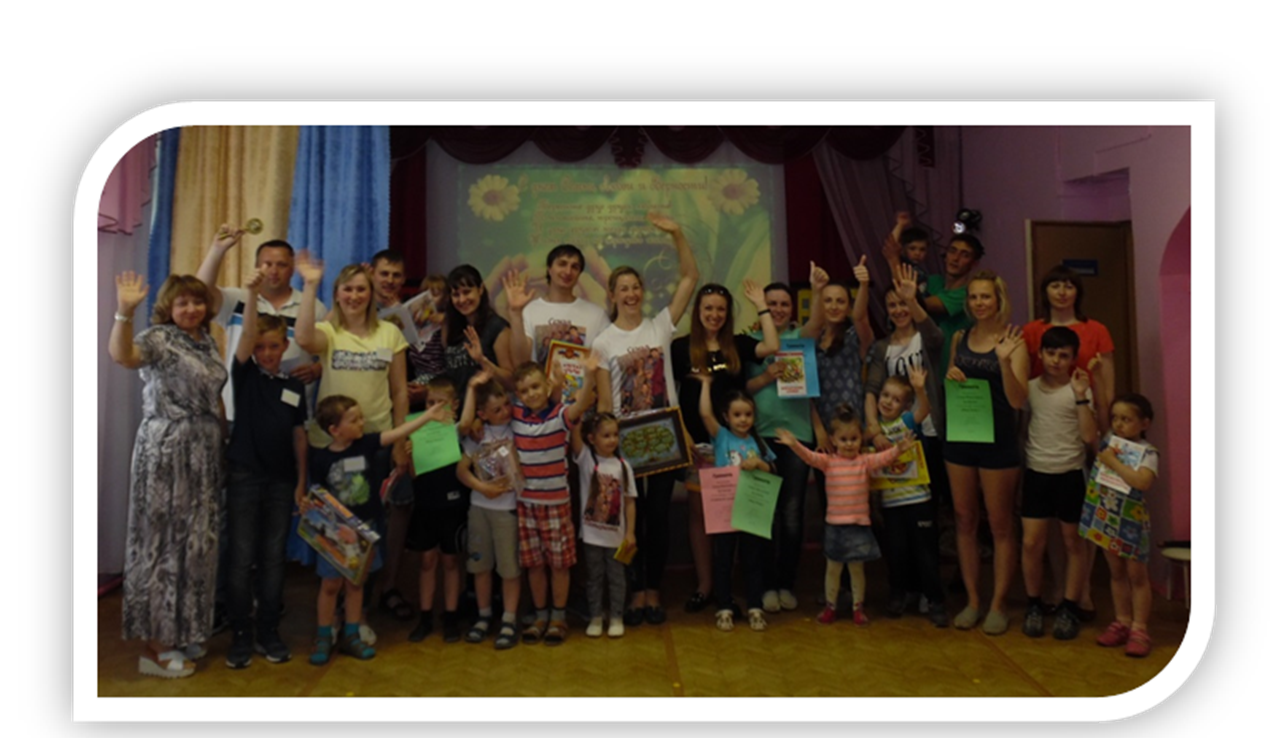 Конкурс «Семья года»
Цель конкурса: повышение общественного престижа семейного образа жизни, ценностей семьи и ответственного родительства.
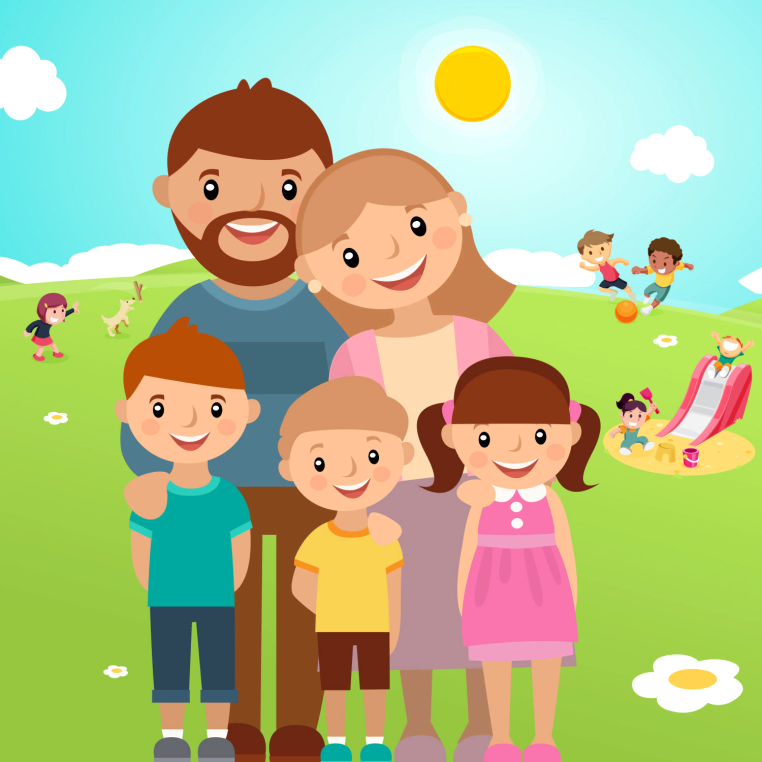 Задачи конкурса:
способствовать повышению педагогической компетентности родителей и привлечение их к активному участию в жизни ребенка в условиях дошкольного учреждения;
укреплять семейные отношения в процессе  совместной творческой деятельности;
способствовать созданию творческого пространства для проявления семейных талантов и творческих способностей каждого родителя;
содействовать установлению доверительных отношений сотрудников с родителями в вопросах воспитания и развития детей.
Этапы проведения конкурса
Подготовительный этап
Основной  этап
Заключительный этап
1 тур конкурса «Семья года»
«Чудо с грядки»
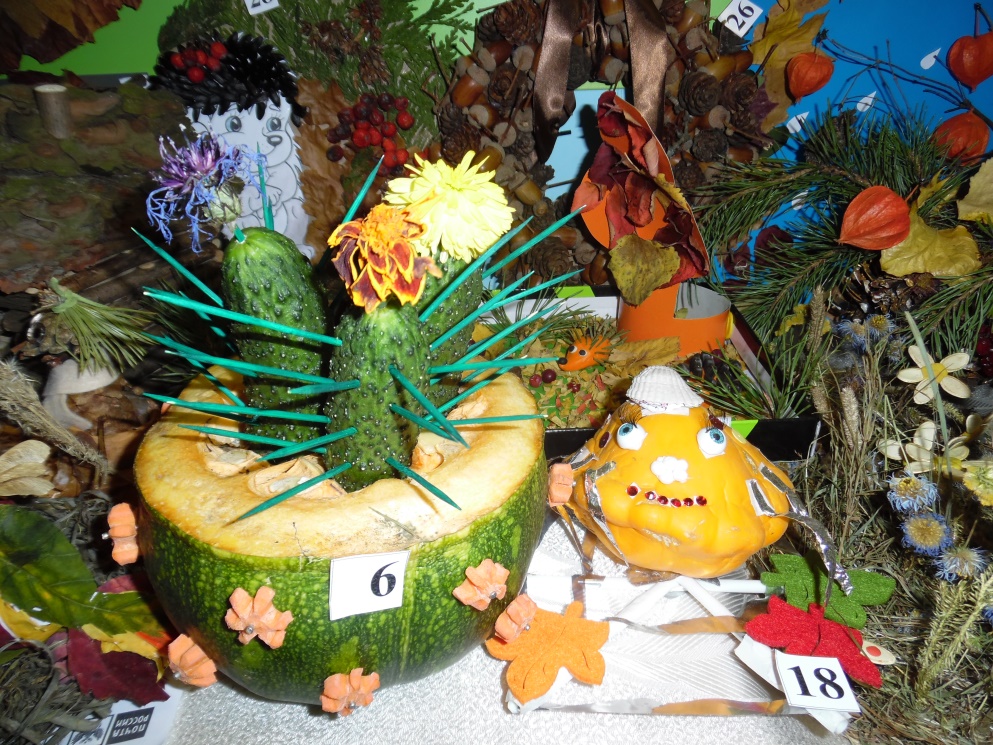 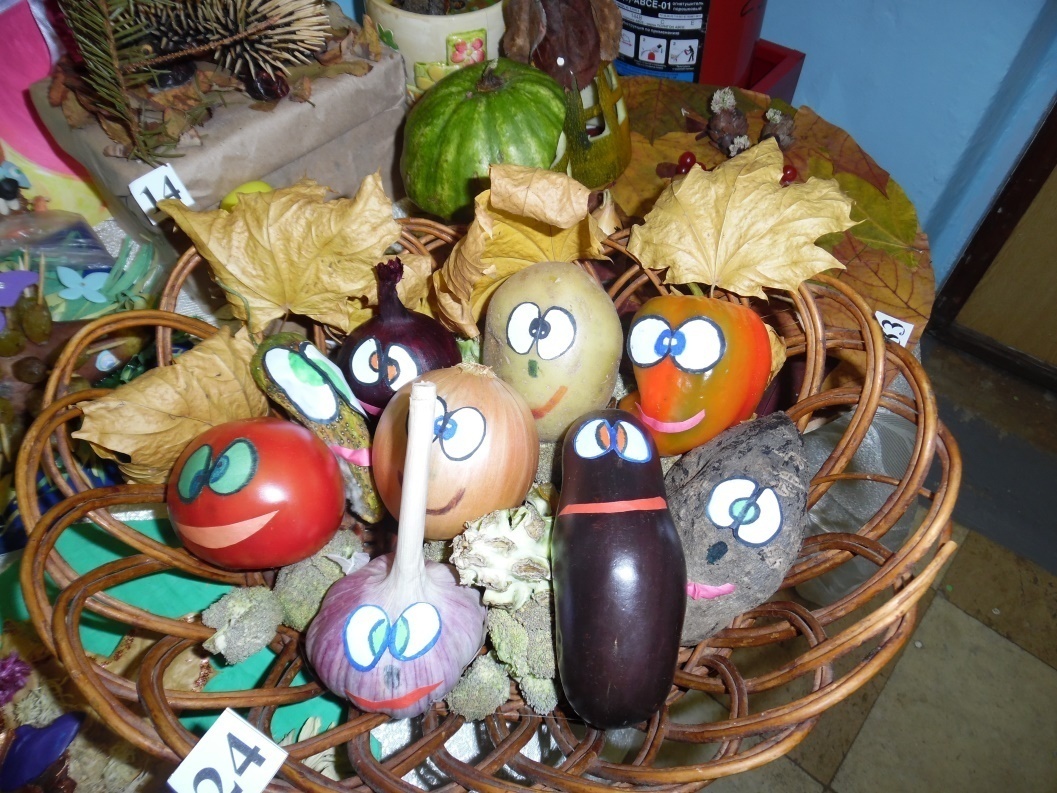 «Осеннее настроение»
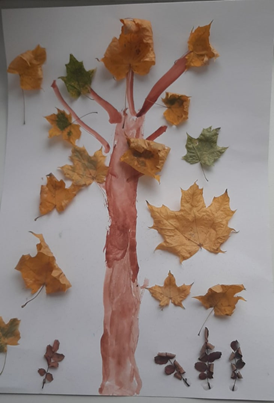 2 тур конкурса «Цветочная картина»
«Весна красна цветами»
«Снежные постройки»
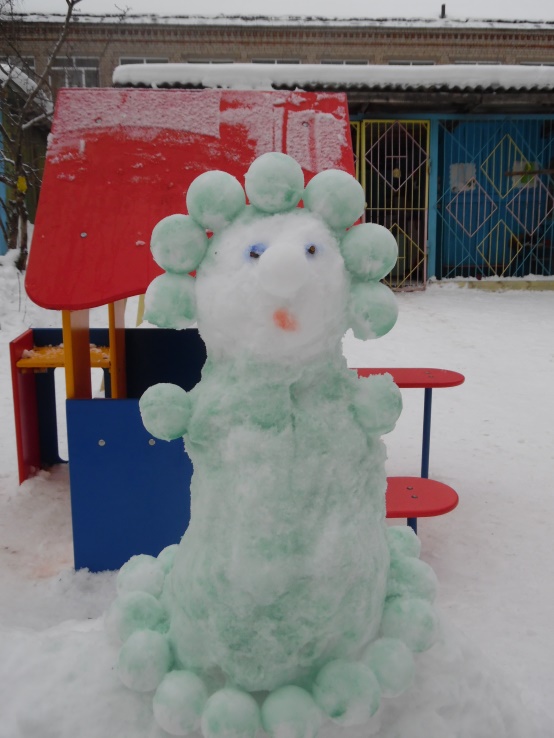 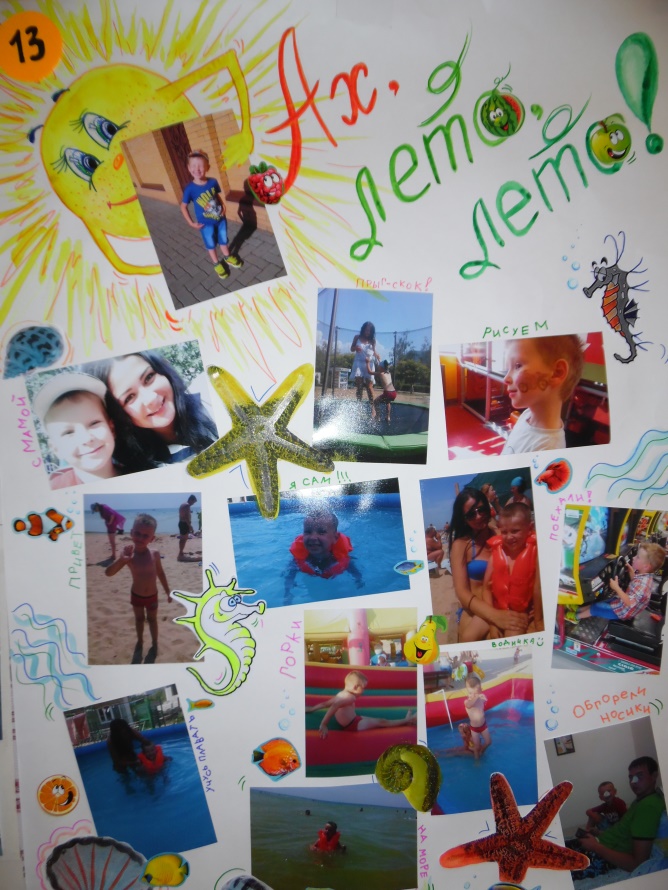 Стенгазеты «Ах, лето, лето»
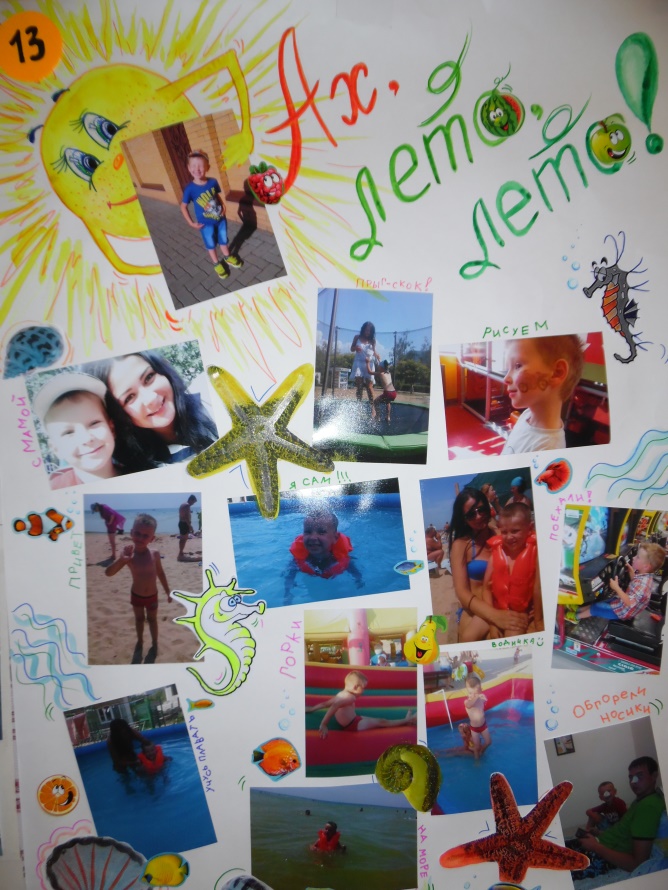 Стенгазеты «Семейные традиции»
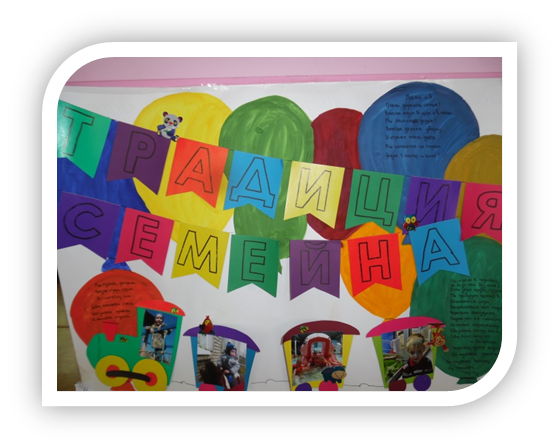 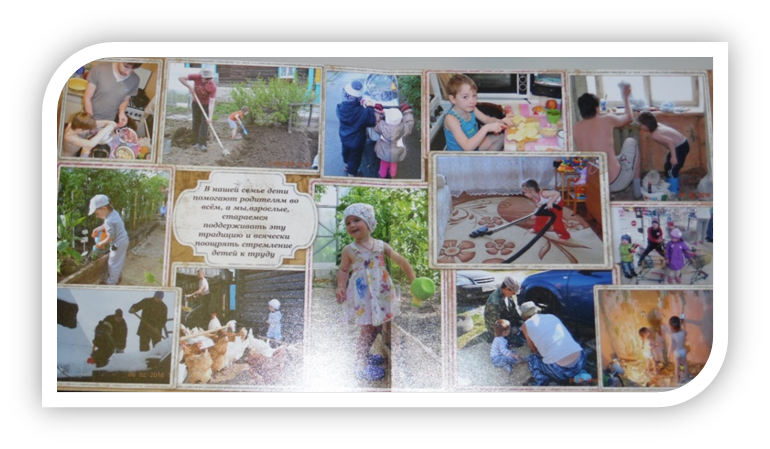 «Книга своими руками»
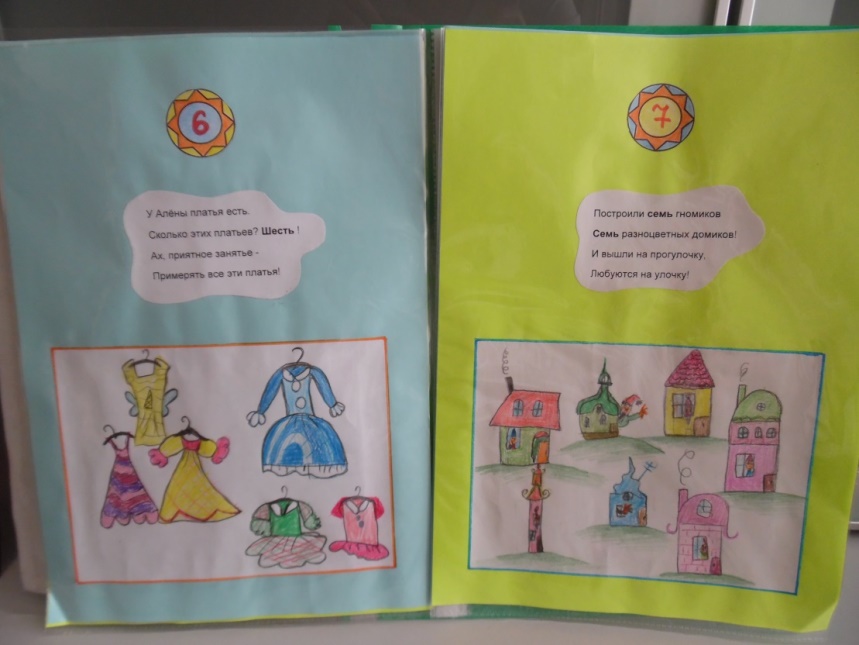 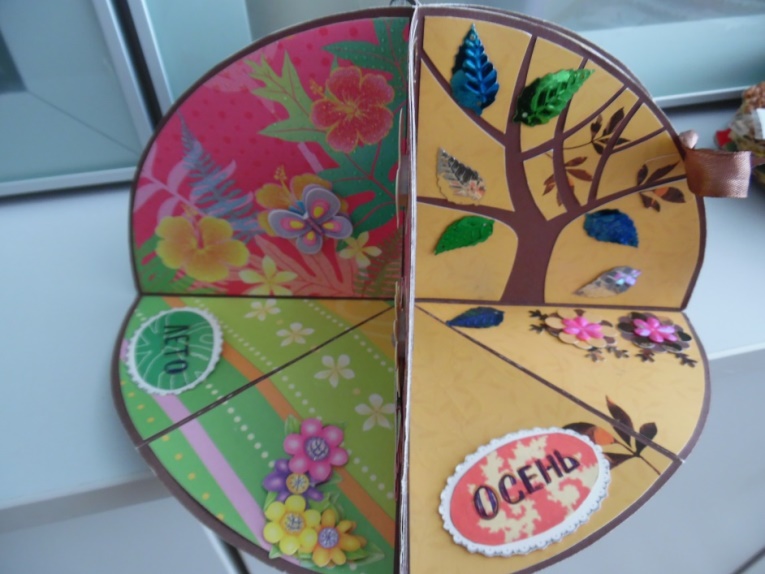 «Азбука безопасности»
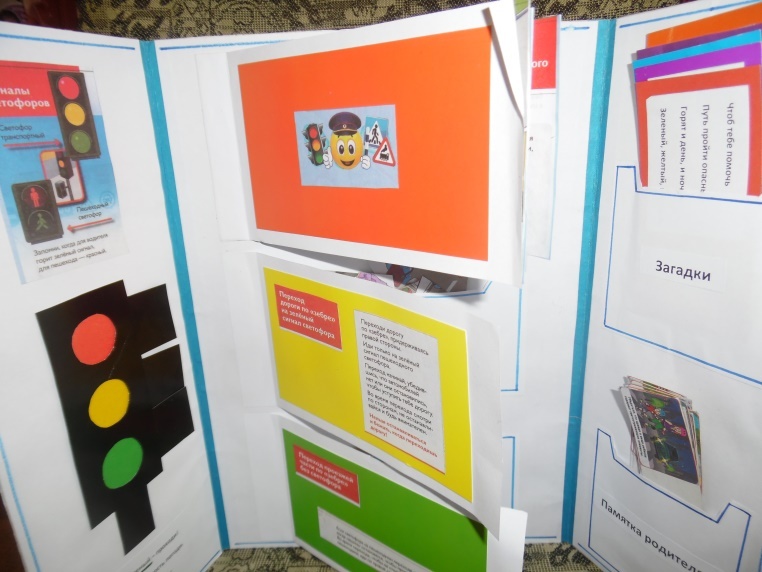 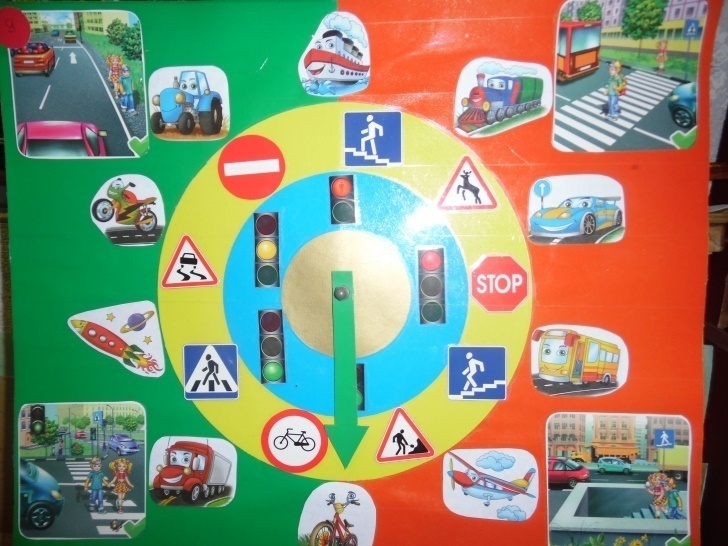 Спортивно-интеллектуальный праздник «Дружная семья»
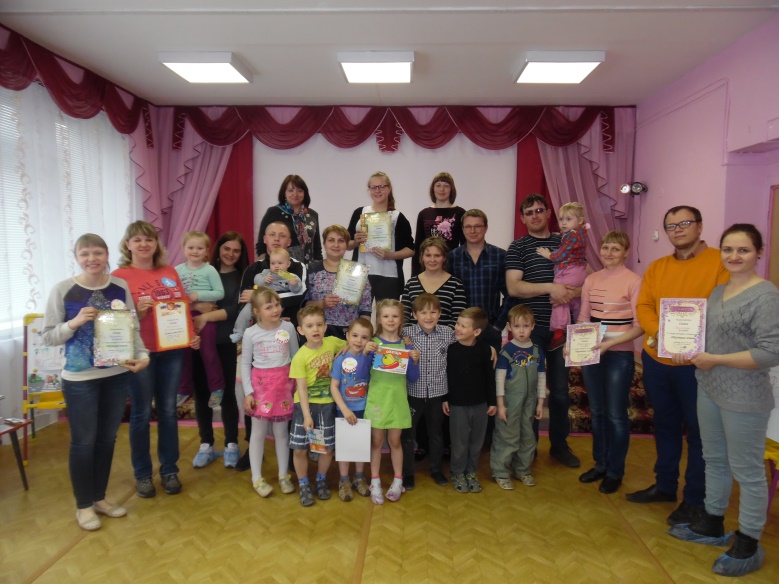 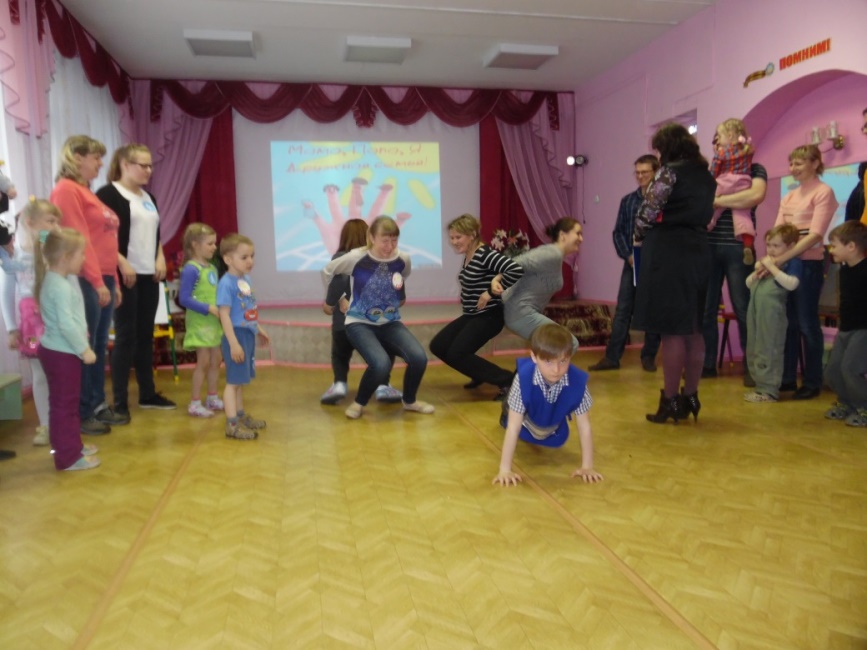 Форд Боярд
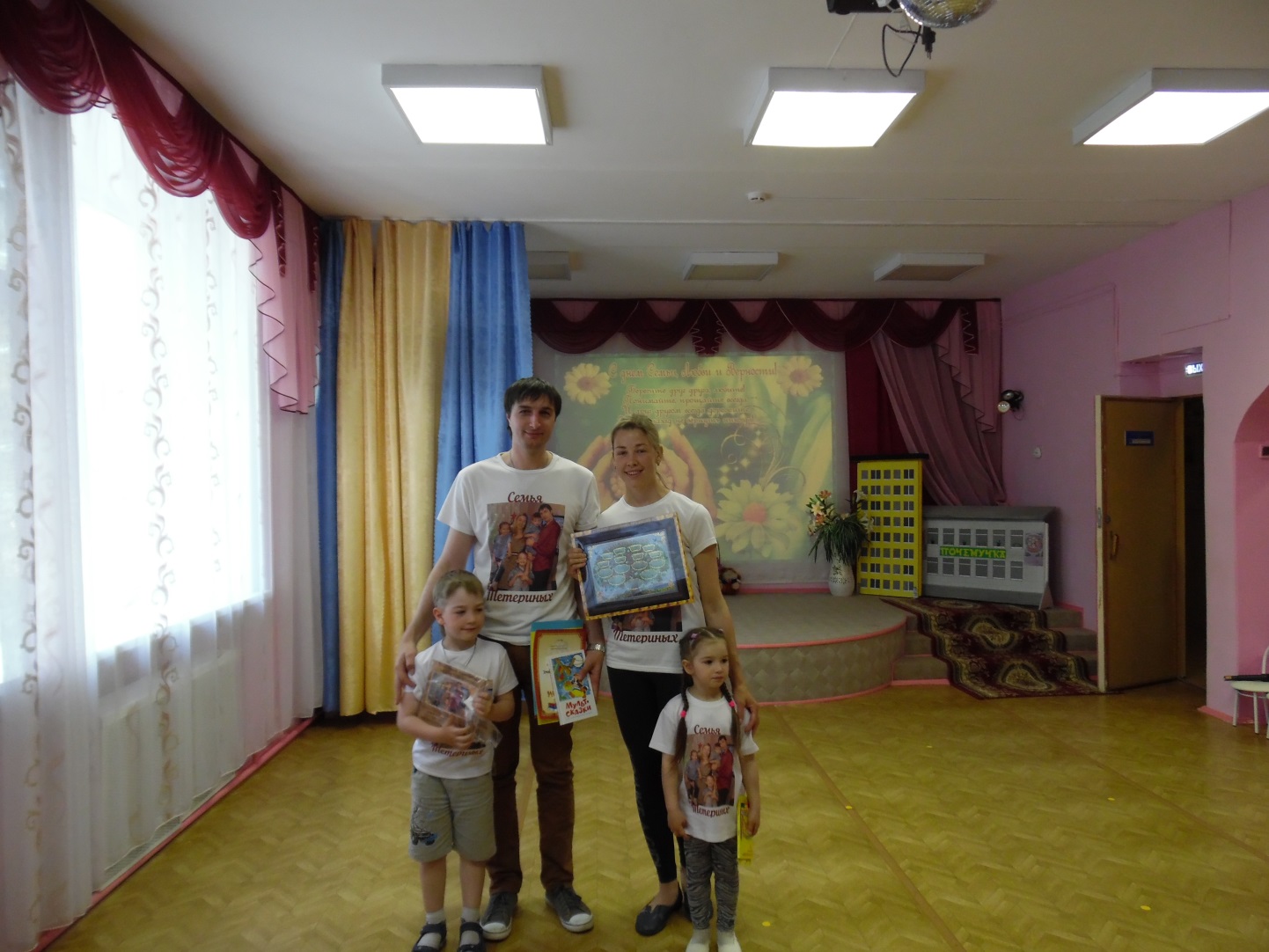 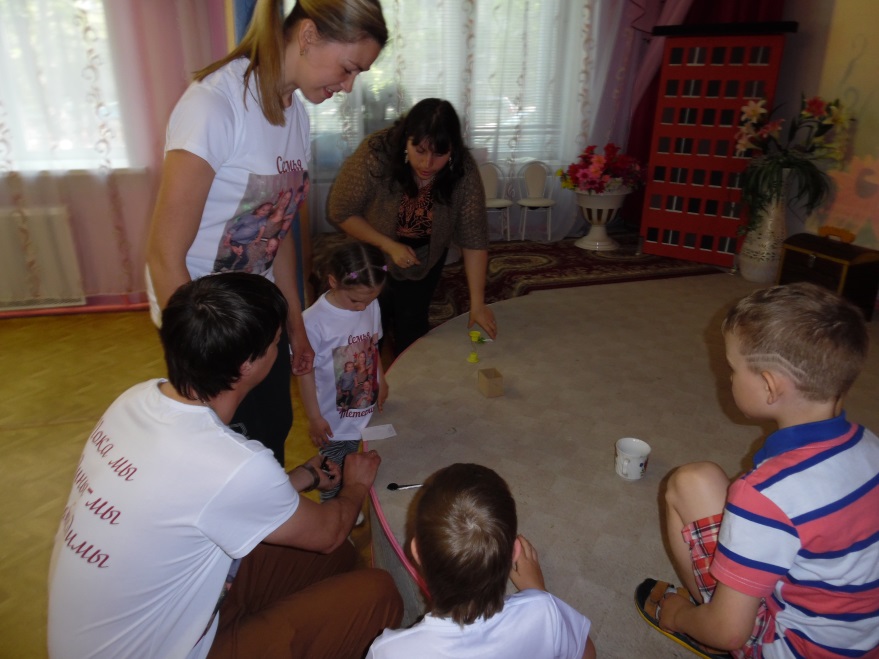 Творческий конкурс «Сказочные превращения»
Количество семей-участников конкурса
2005 2006 2007  2008  2009 2010 2011 2012 2013 2014 2015 2016  2017 2018  2019 2020 2021 2022
Предполагаемый результат
Повышена педагогическая культура родителей;
Установлены  доверительные и партнёрские отношения родителей и педагогов;
Улучшены взаимоотношения в семье между разными поколениями, через совместную деятельность и праздничную атмосферу, созданную в детском саду.
Семья – это главное, что есть у нас.
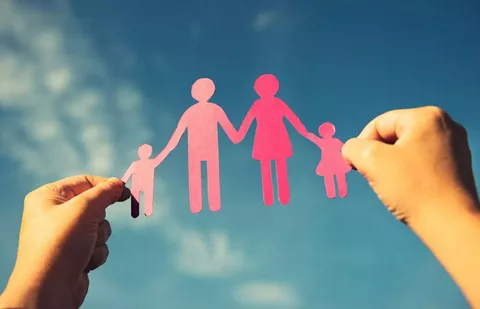 Приглашаем с сотрудничеству.

Муниципальное дошкольное учреждение детский сад № 98
Электронная почта
dou98.rybinsk@yarregion.ru